3D Pop Out Pictures
Pics that POP!
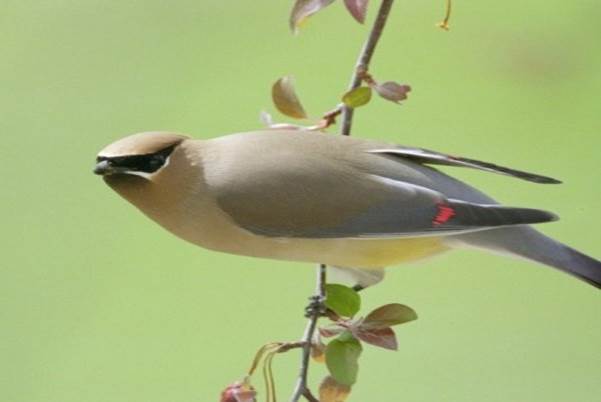 [Speaker Notes: Source Image with good contrast]
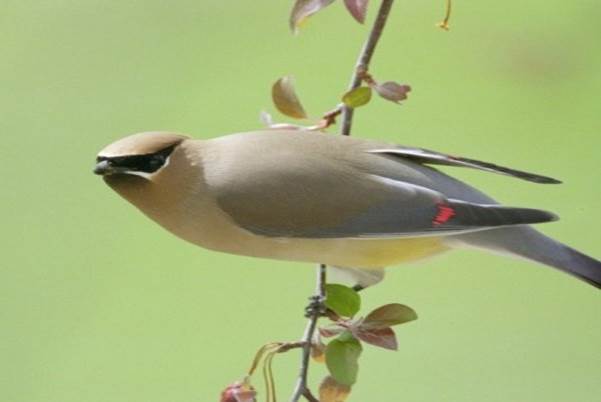 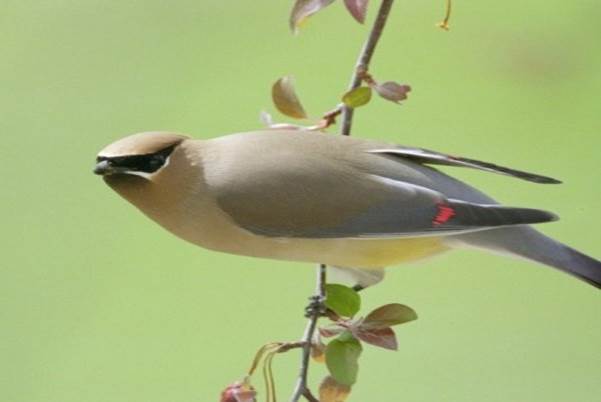 [Speaker Notes: Copy / Paste source image]
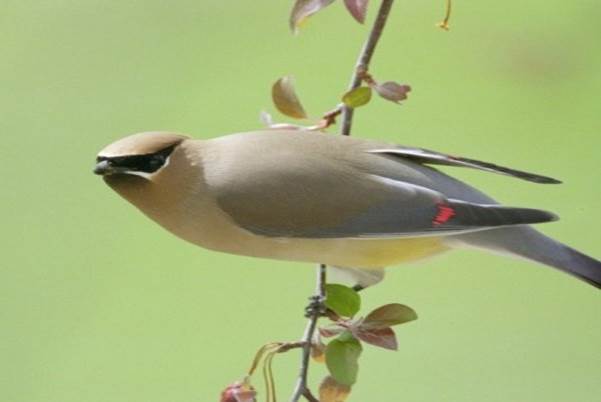 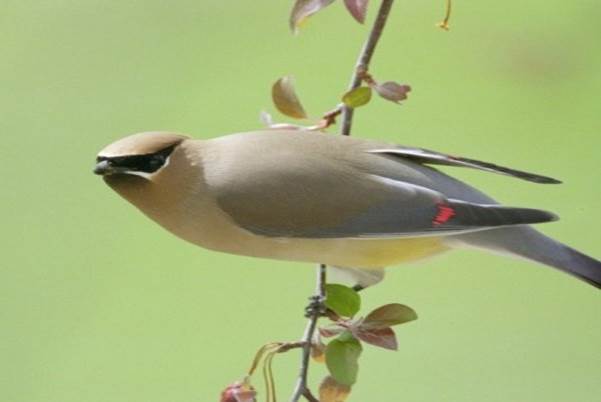 [Speaker Notes: Picture Tools…Format…Beveled Matte White border effect on source image]
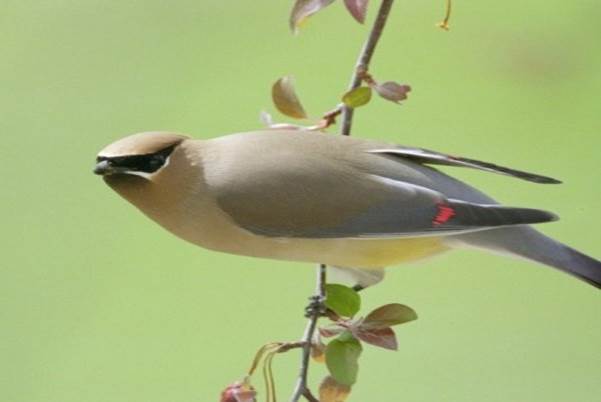 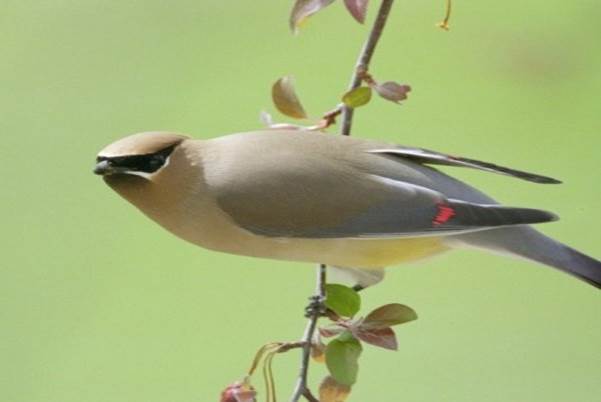 [Speaker Notes: Crop original to Trapezoid Shape]
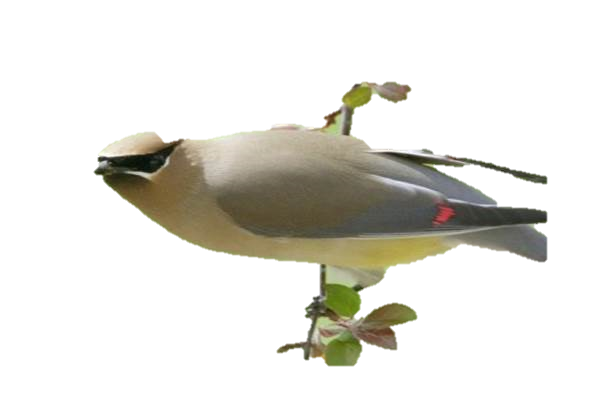 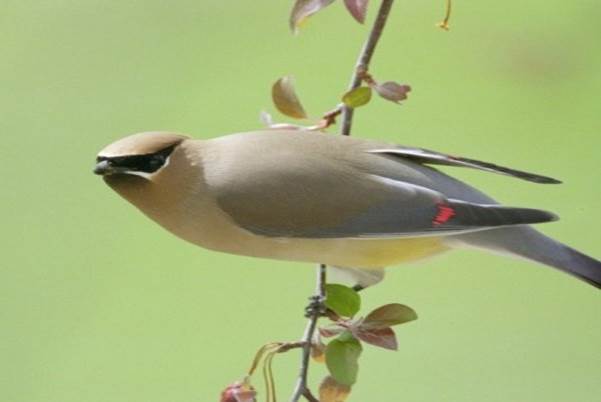 [Speaker Notes: Remove Background on copy – Keep Changes]
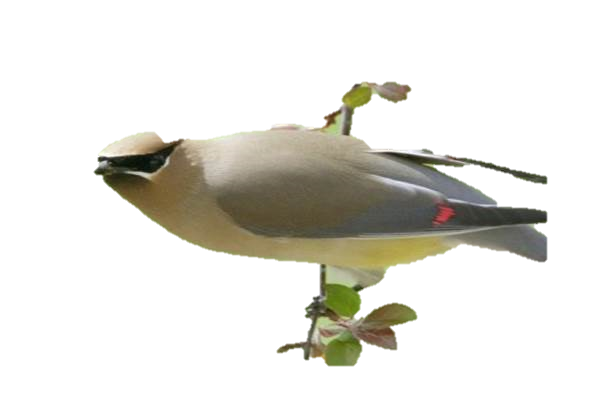 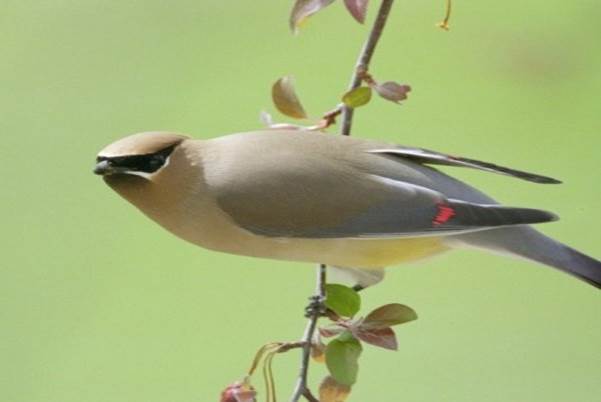 [Speaker Notes: Move copy over Original – Line it up to match!]
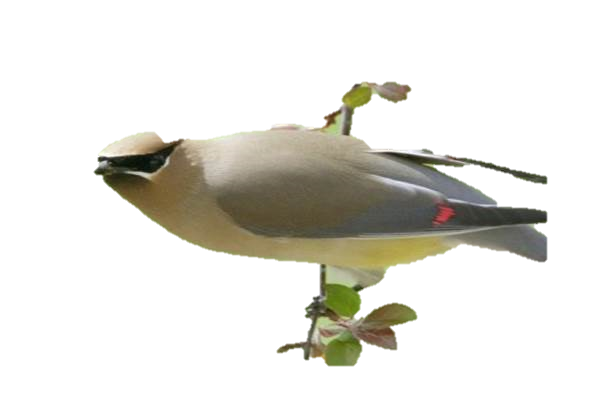 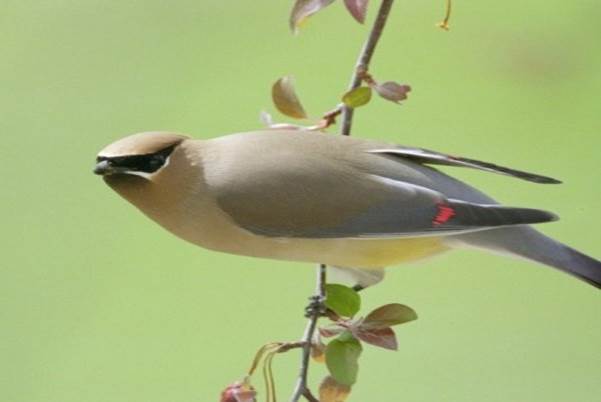 [Speaker Notes: Select both images and right-click…Group]
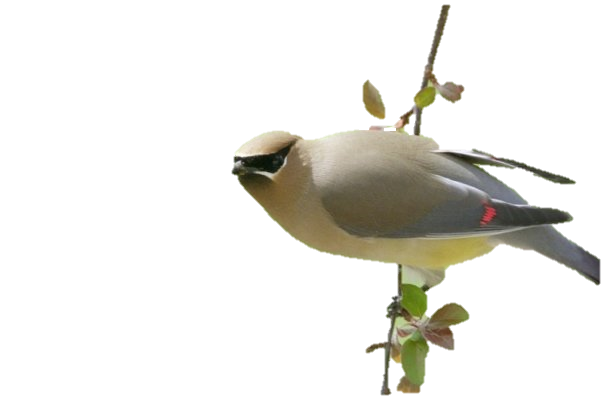 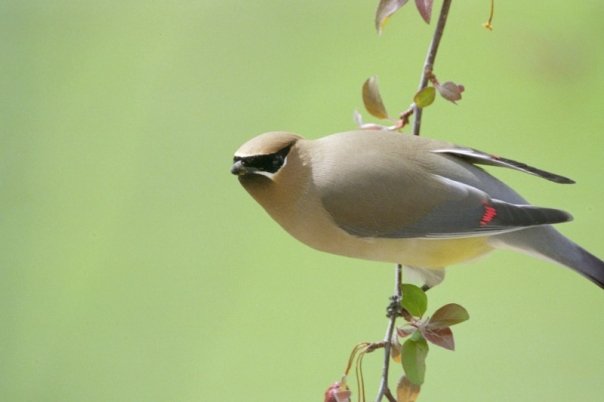 [Speaker Notes: Rotate…play with stuff!]
For MORE tips & tricks:
LearnCamtasia.com/ppt